Délégation du pouvoir de signer des documents financiers
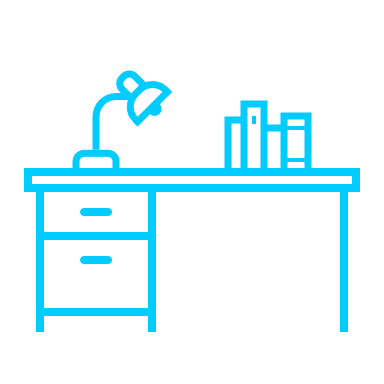 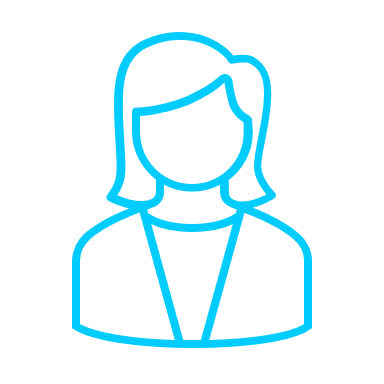 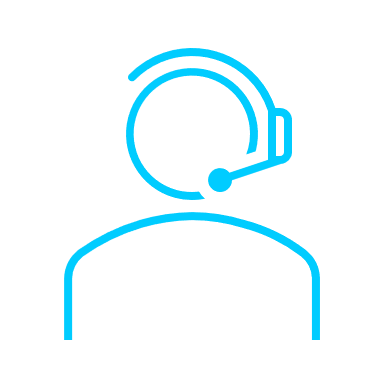 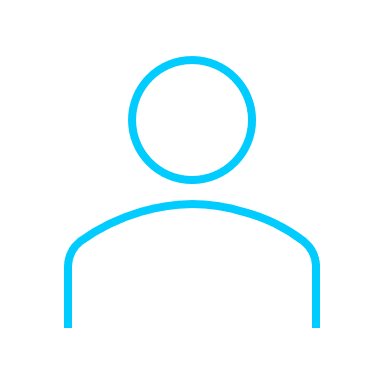 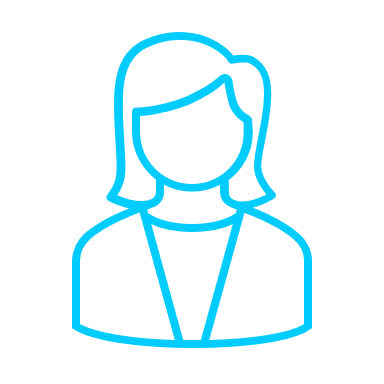 Coordonnateur de la formation
Employé
Gestionnaire
Gestionnaire
Responsables des finances
Faites parvenir un courriel au coordonnateur de la formation obligatoire pour confirmer qu’une délégation du pouvoir de signer des documents financiers est nécessaire pour votre employé.
Suivez les cours pertinents du programme de formation sur la délégation de pouvoirs et envoyez vos certificats à l’adresse Training-Formation@tribunal.gc.ca.
Demandez à ce que l’employé obtienne la délégation du pouvoir de signer des documents financiers au moyen du Formulaire d’arrivée ou faites parvenir un courriel à l’adresse Training-Formation@tribunal.gc.ca.
Transmettez le courriel du gestionnaire ainsi que les certificats de cours de l'employé à l'équipe des politiques financières.
Émettez une carte de spécimen de signature (nécessaire pour exercer la délégation du pouvoir de signer des documents financiers).
FORMATION
Superviseurs et gestionnaires
Cadres supérieurs